What happened to IP addresses in 2022?
Geoff Huston
Chief Scientist, APNIC
IPv4 Address Allocations
Allocations
Addresses
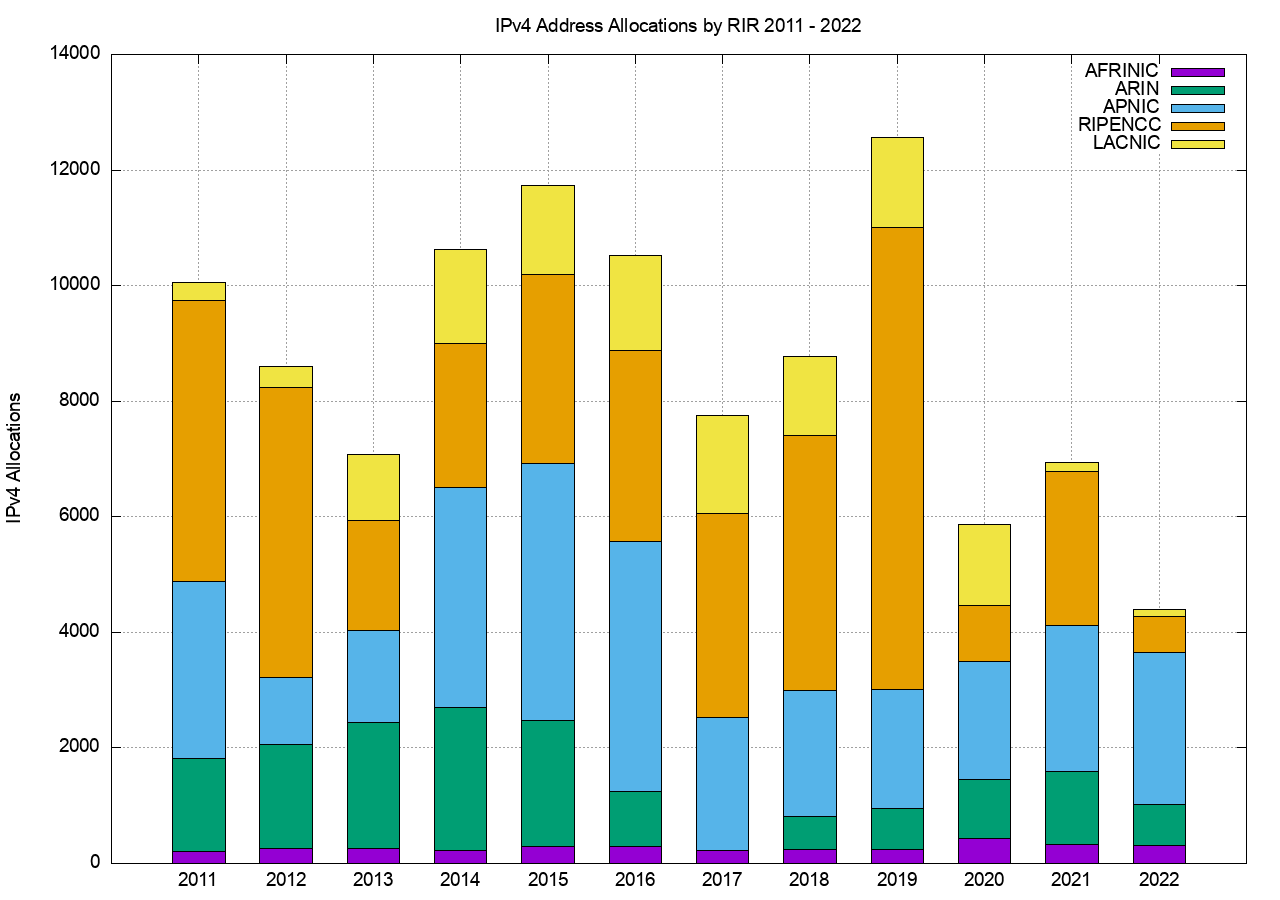 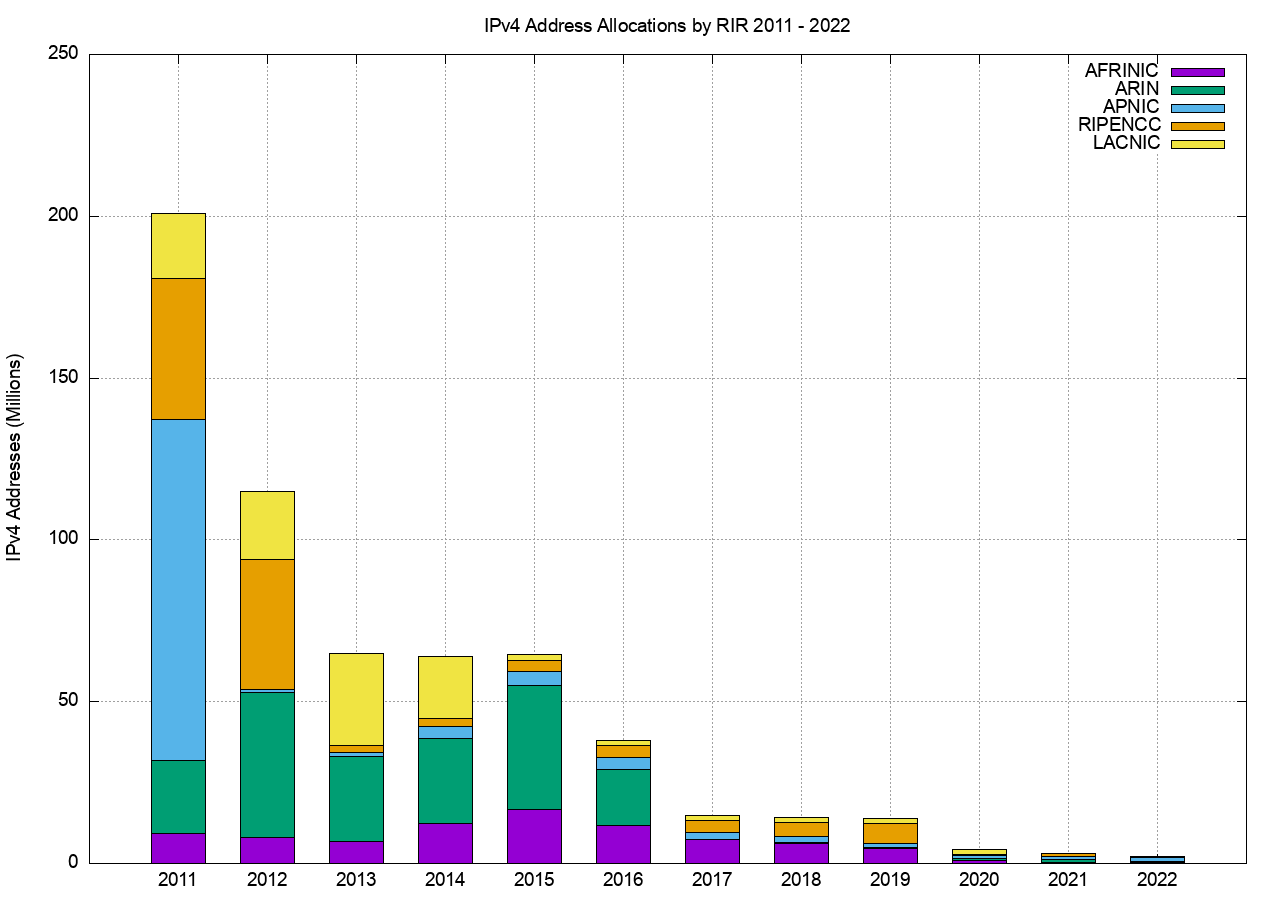 IPv4 Address Allocations
Allocations
Addresses
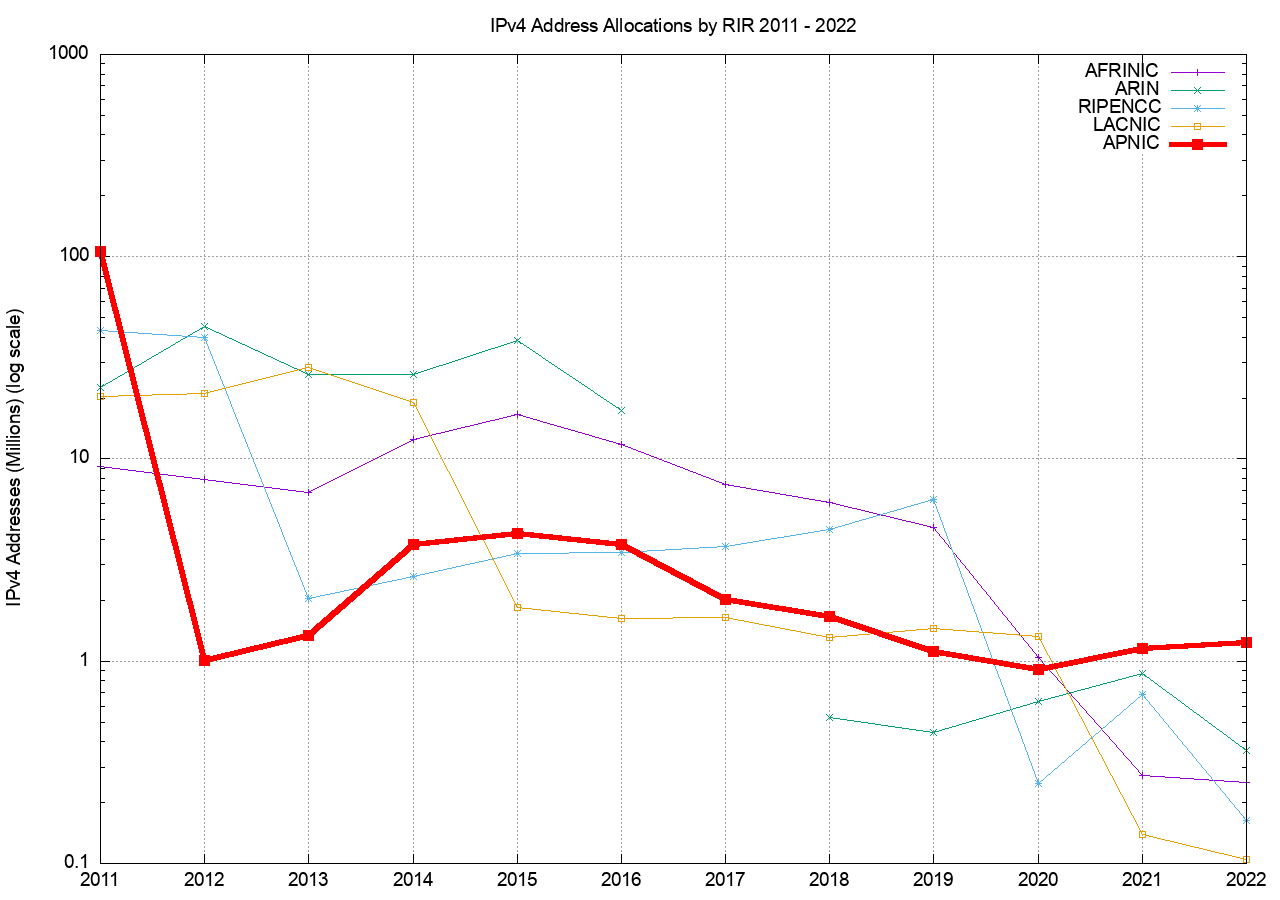 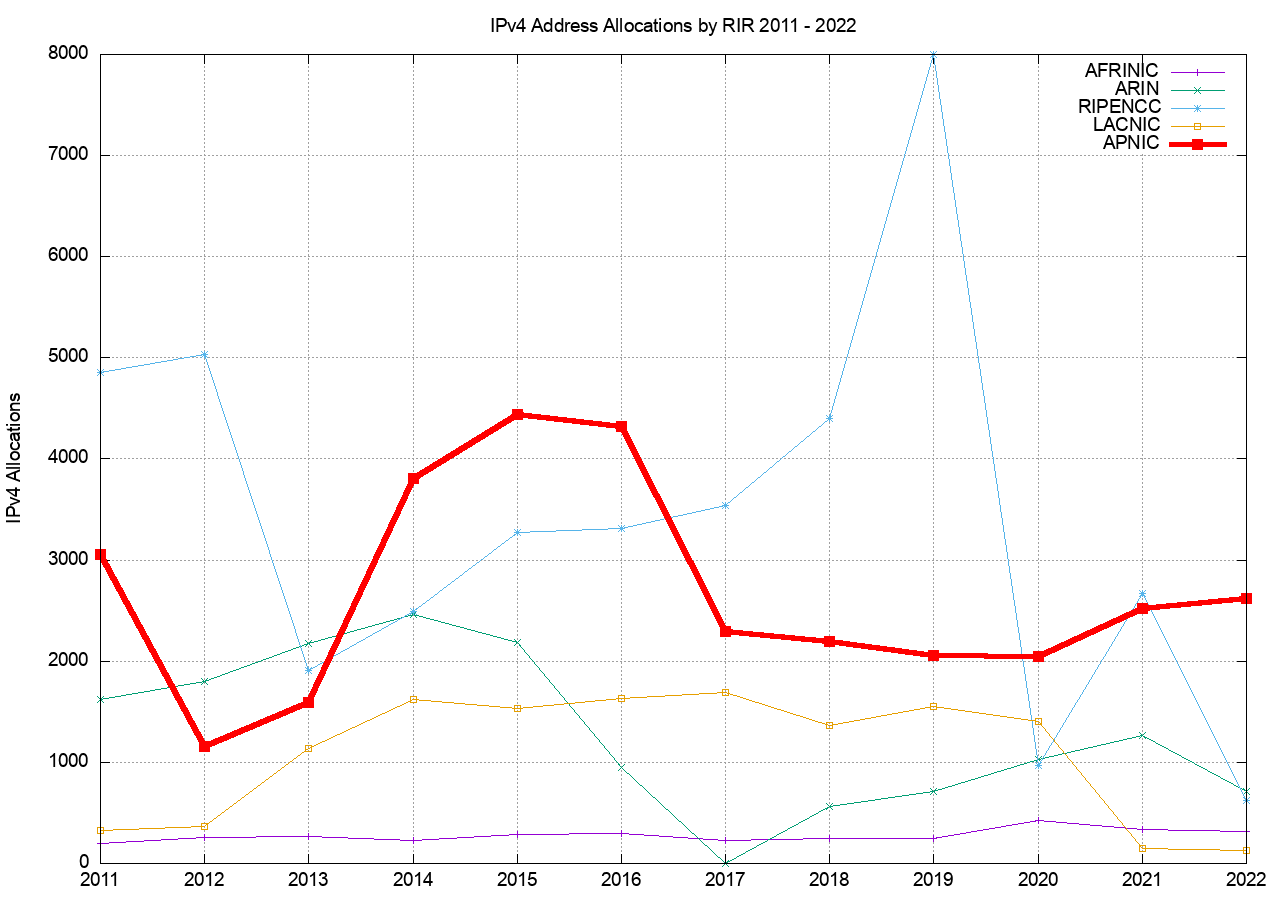 [Speaker Notes: APNIC had sustained a higher IPv4 address allocation rate, both in addresses and allocation transactions compared to the other RIRs over 2022]
IPv4 Address Transfers
Transfers
Addresses
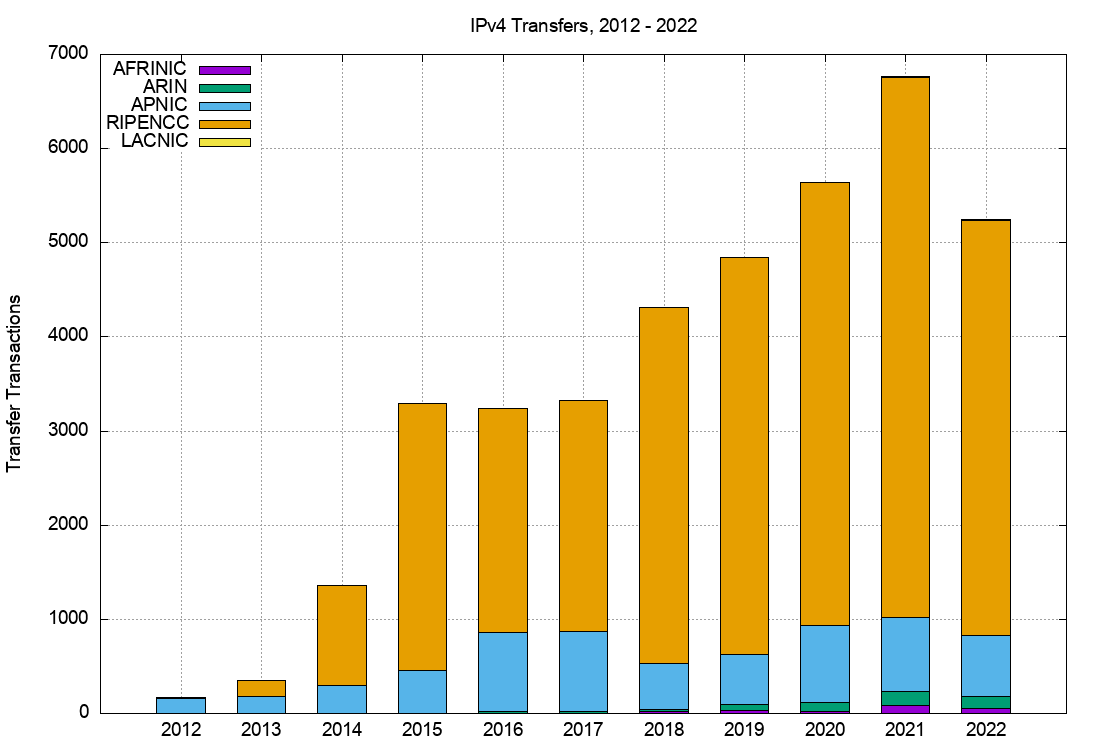 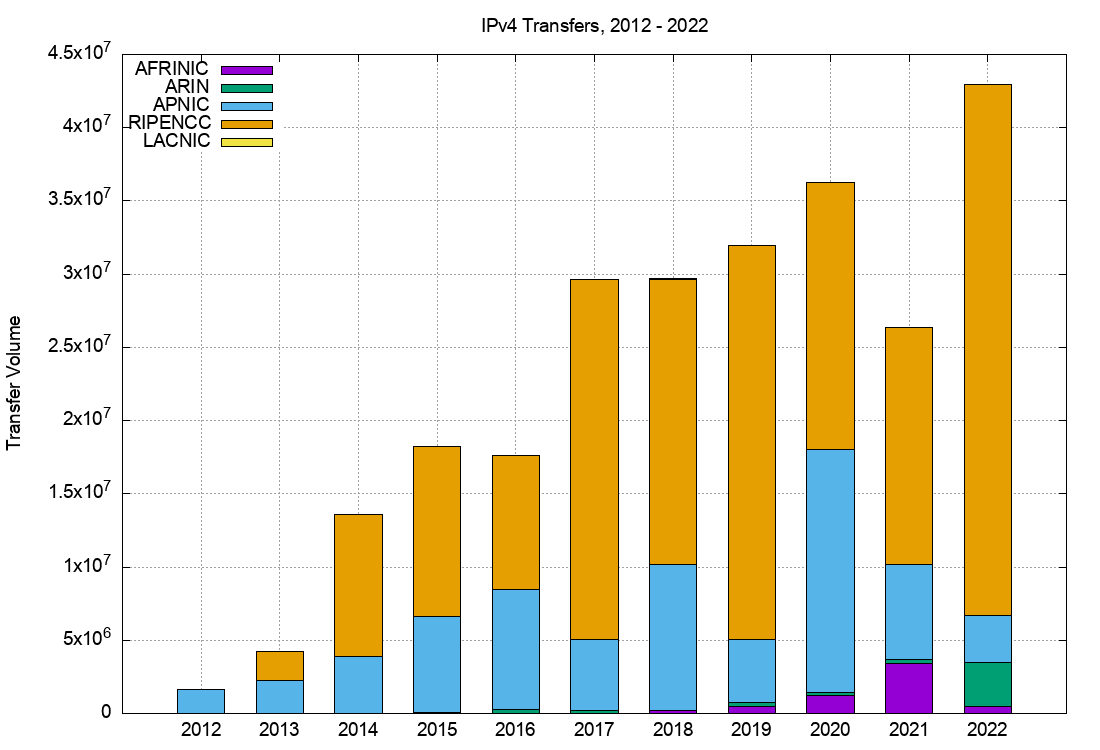 Transfer Pricing
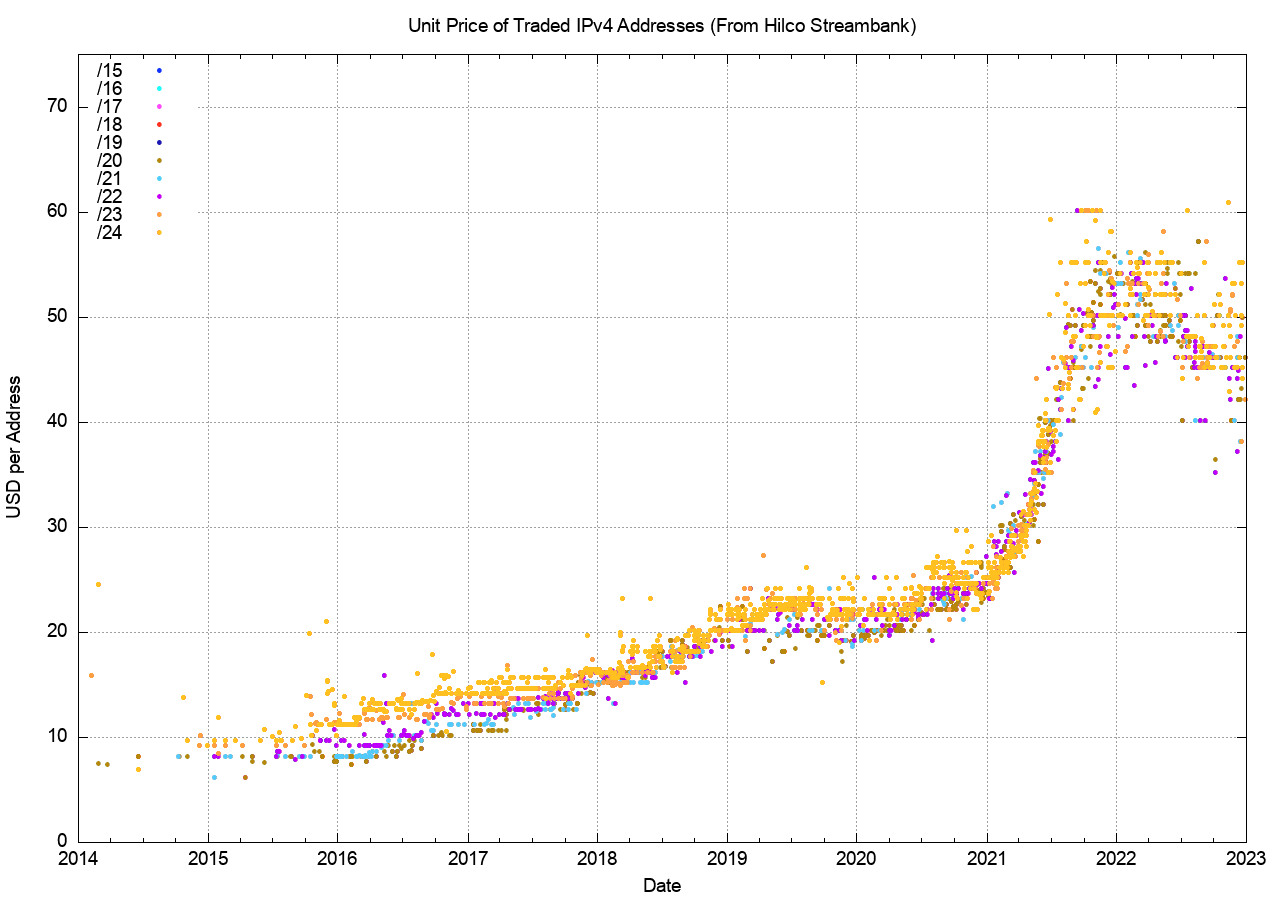 The market price per address doubled across 2021

The average price dropped by 20% across 2022

The variance in prices has increased significantly in 2022
Are Transfers recovering unused addresses?
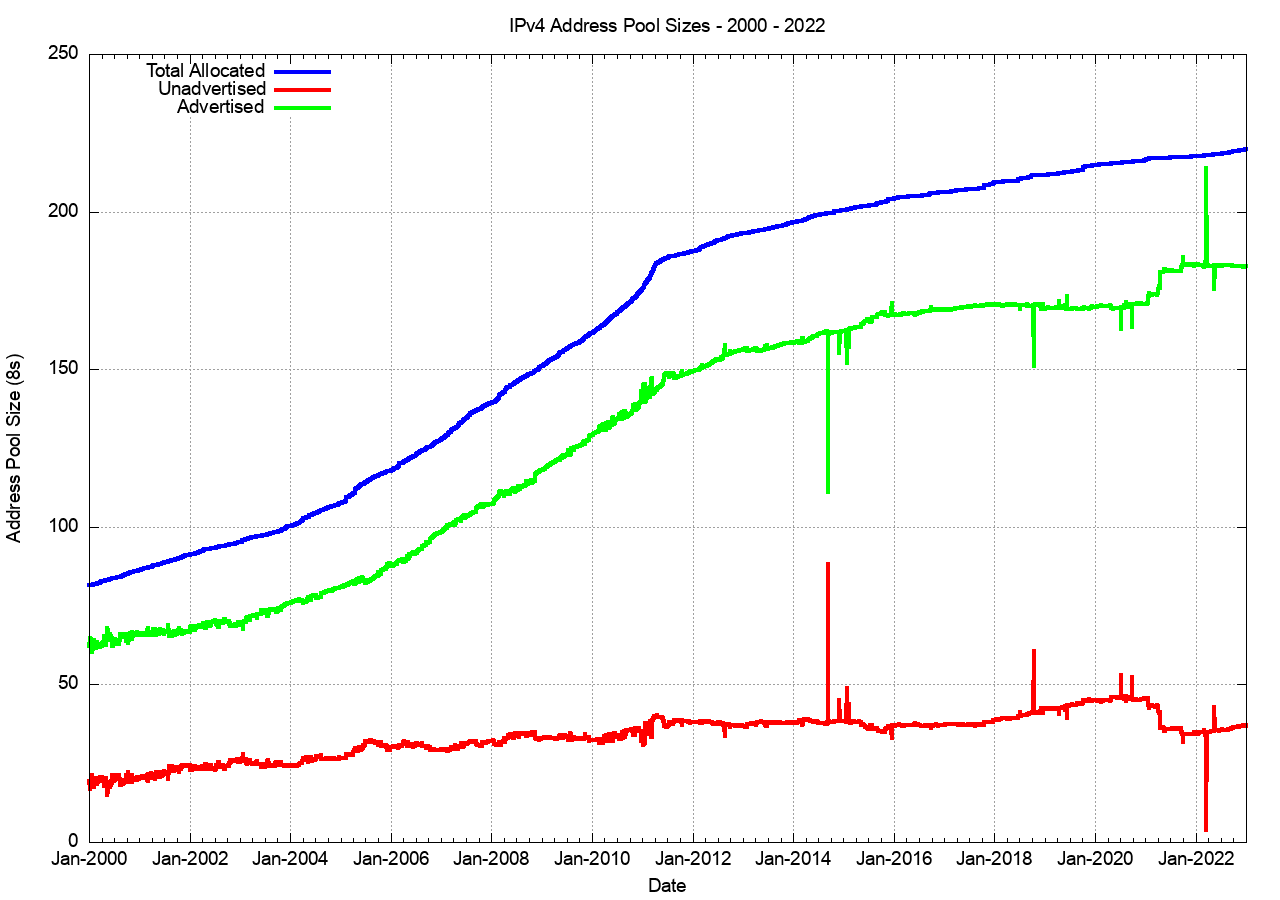 Allocated Address Pool
Advertised Address Pool
Unadvertised Address Pool
Are Transfers recovering unused addresses?
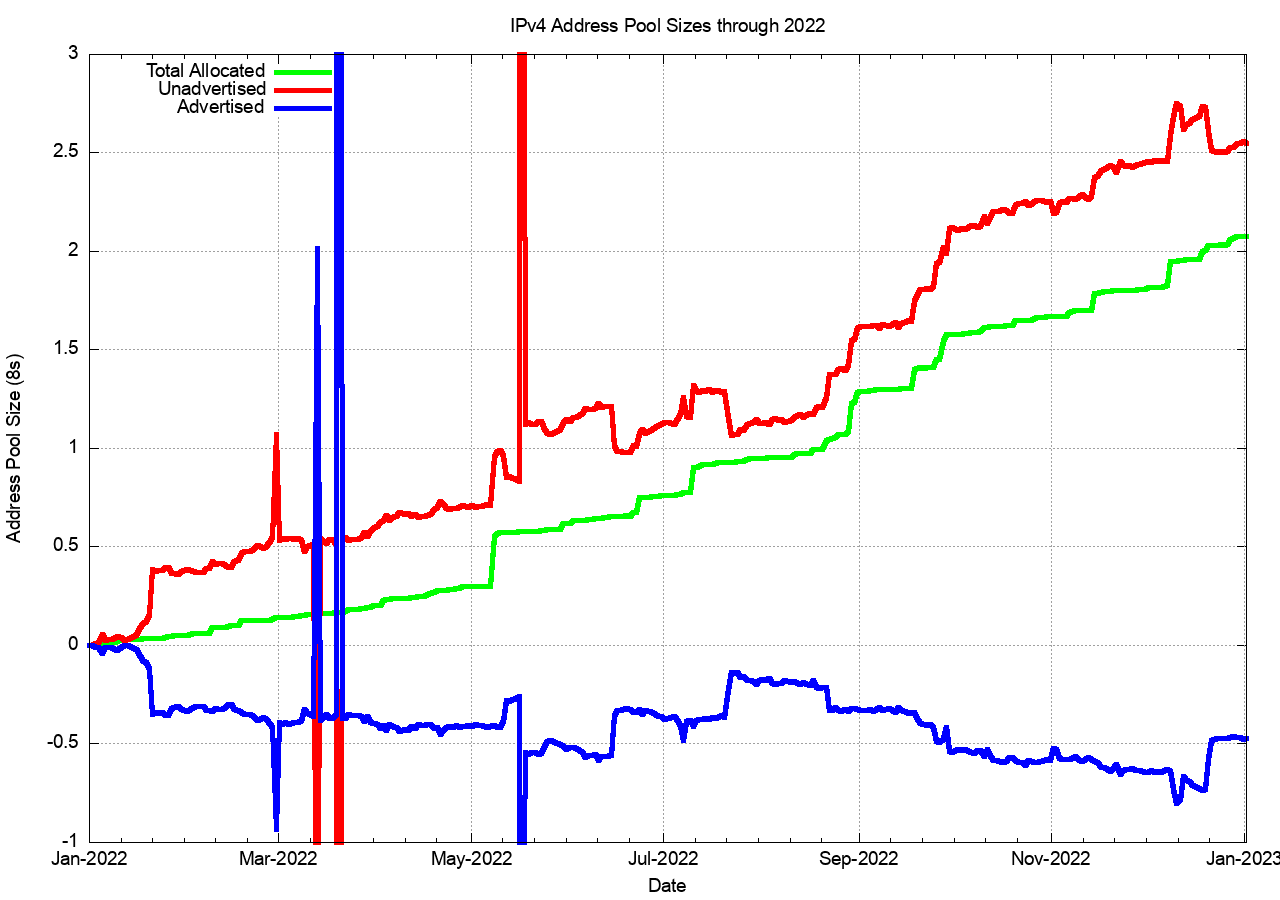 Unadvertised Address Pool
+9.4M addresses
Allocated Address Pool
+1.5M addresses
Advertised Address Pool
-7.9M addresses
RIR “Available” Address Pools
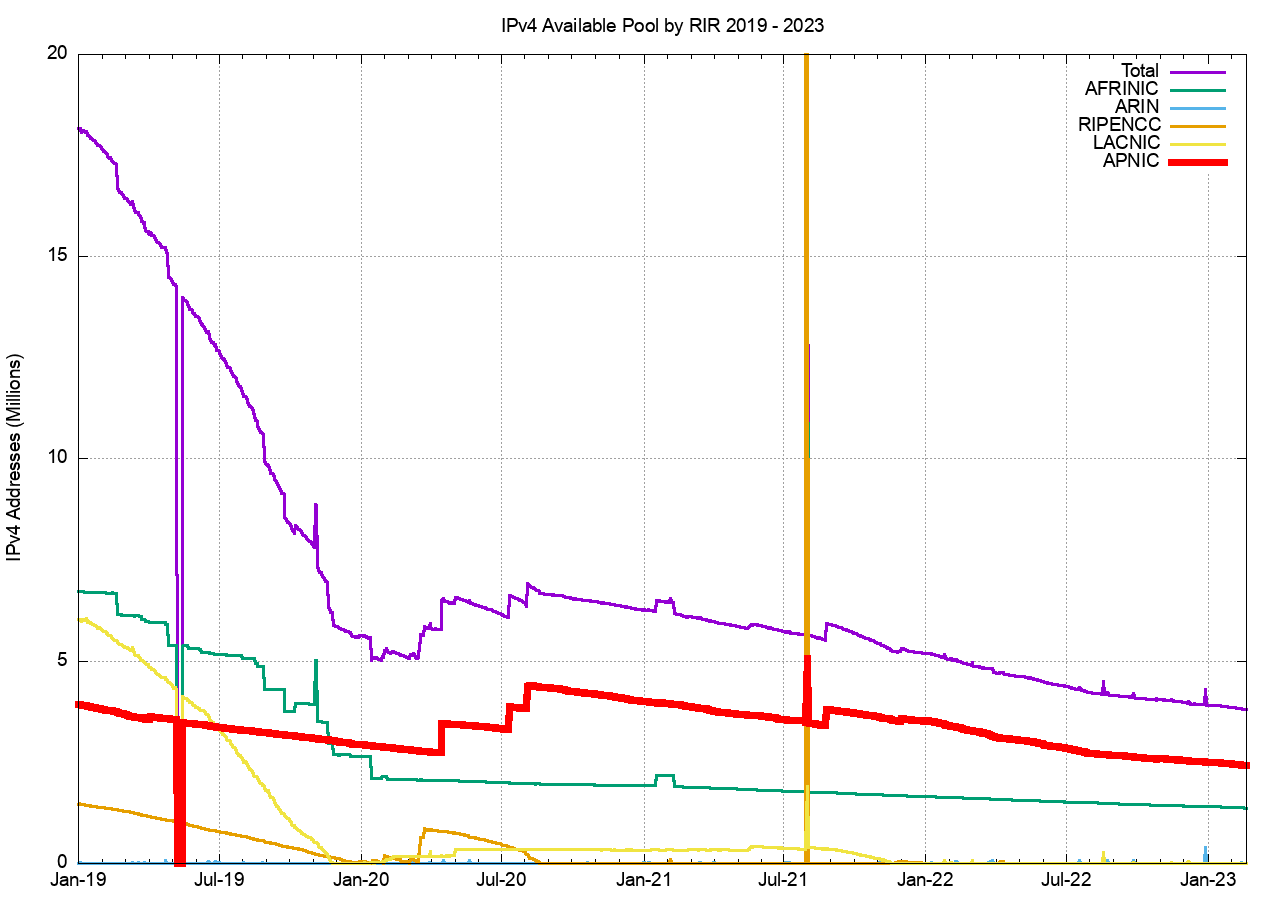 APNIC
AFRINIC
ARIN
LACNIC
RIPE NCC
RIR “Reserved” Address Pools
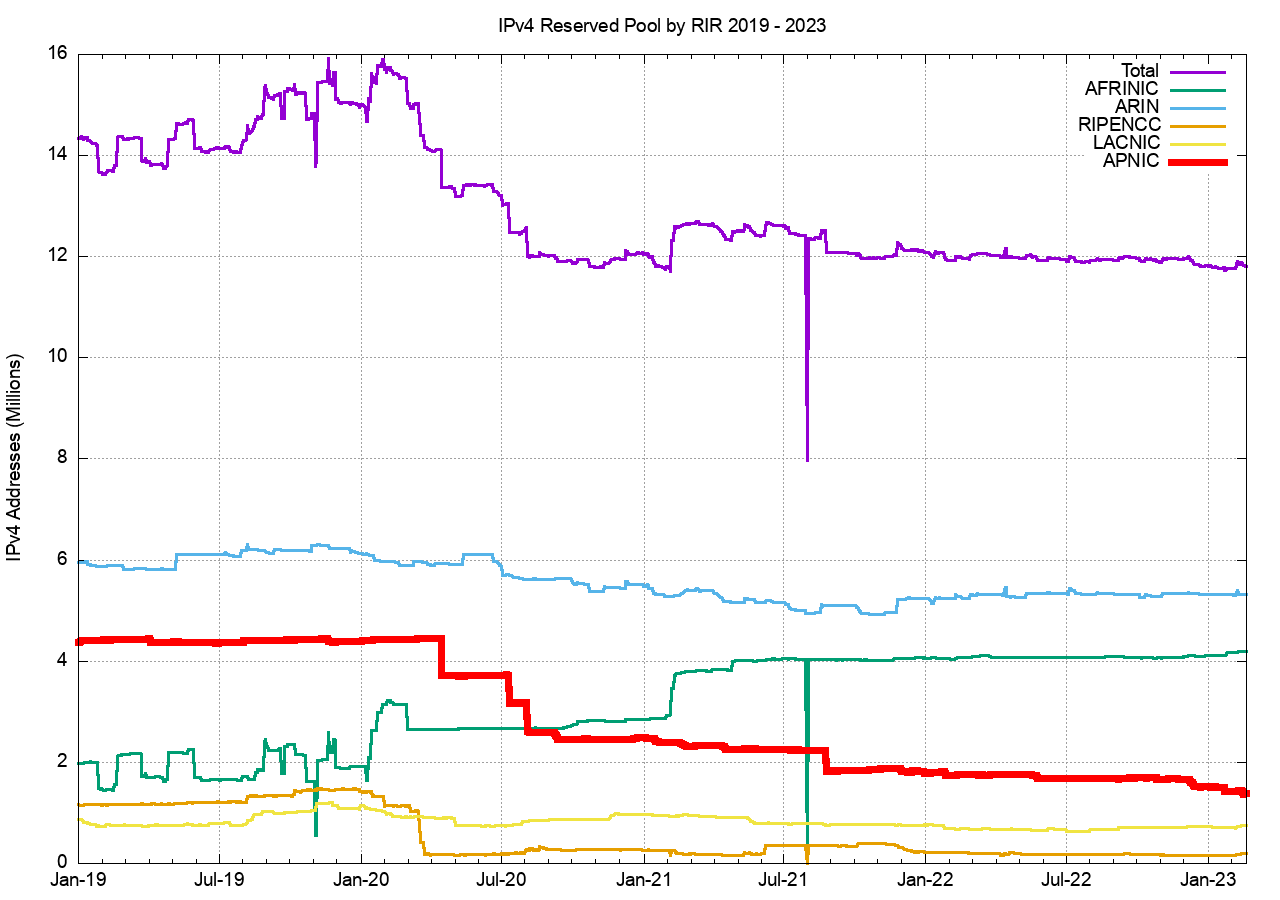 ARIN
AFRINIC
APNIC
LACNIC
RIPE NCC
IPv4 in 2022
Scarcity pressure appears to have reduced in 2022:
More IPv6-accessible service deployments relieving IPv4 NAT pressures for ISPs
Lower market prices for IPv4 addresses
Lower pressure to release unadvertised addresses
No common perception of imminent collapse of IPv4 markets
IPv6 Address Allocations
Allocations
Addresses
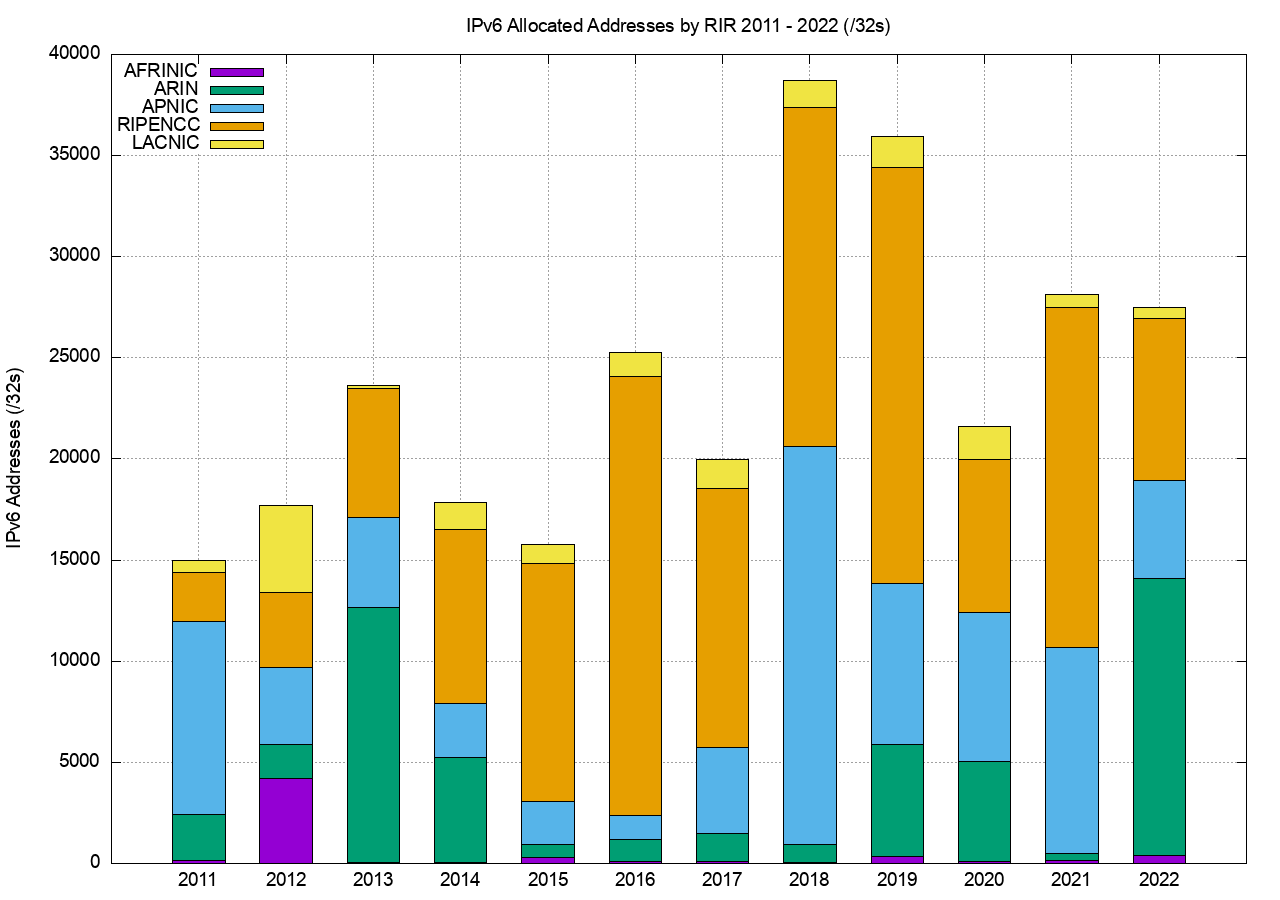 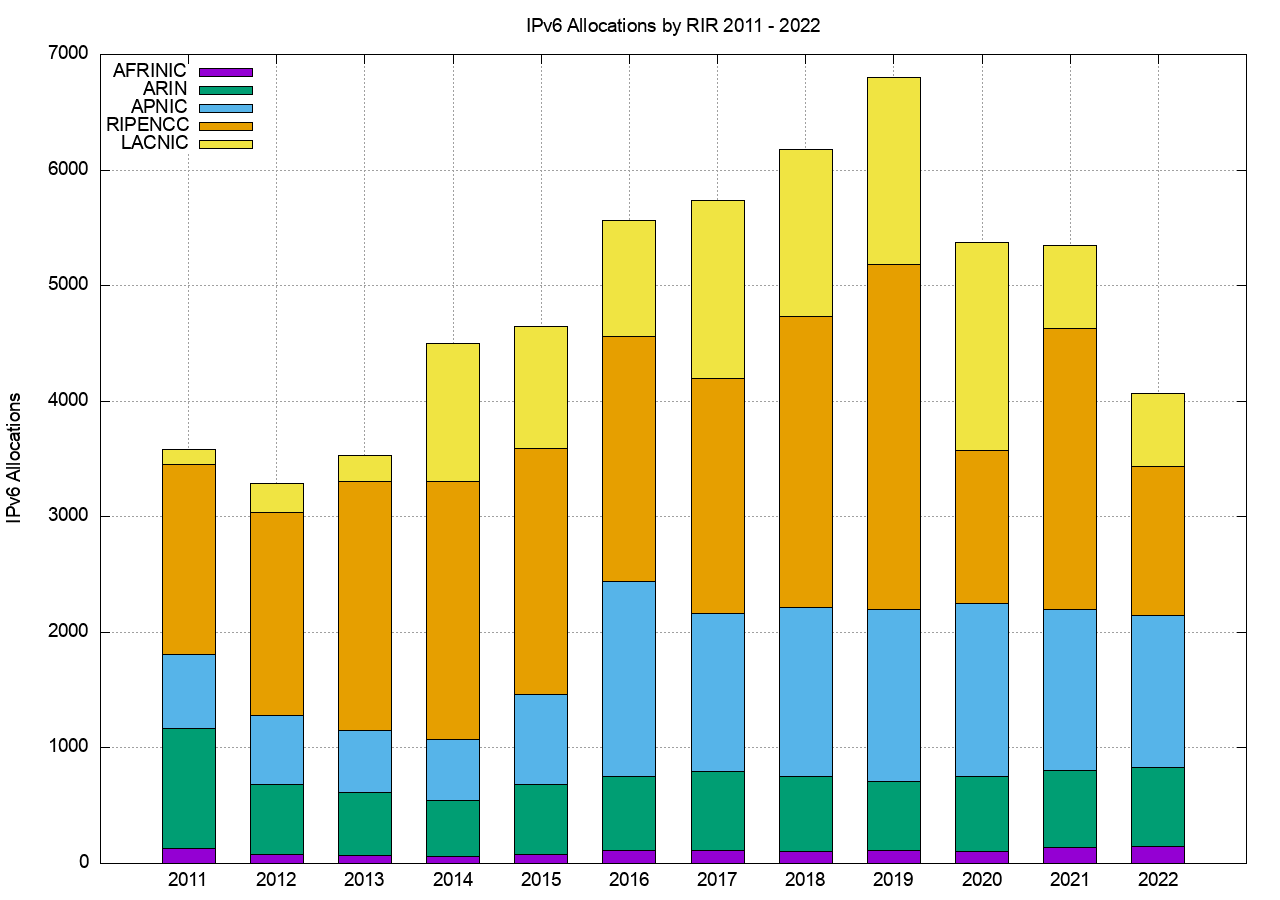 IPv6 Address Allocations
Allocations
Addresses
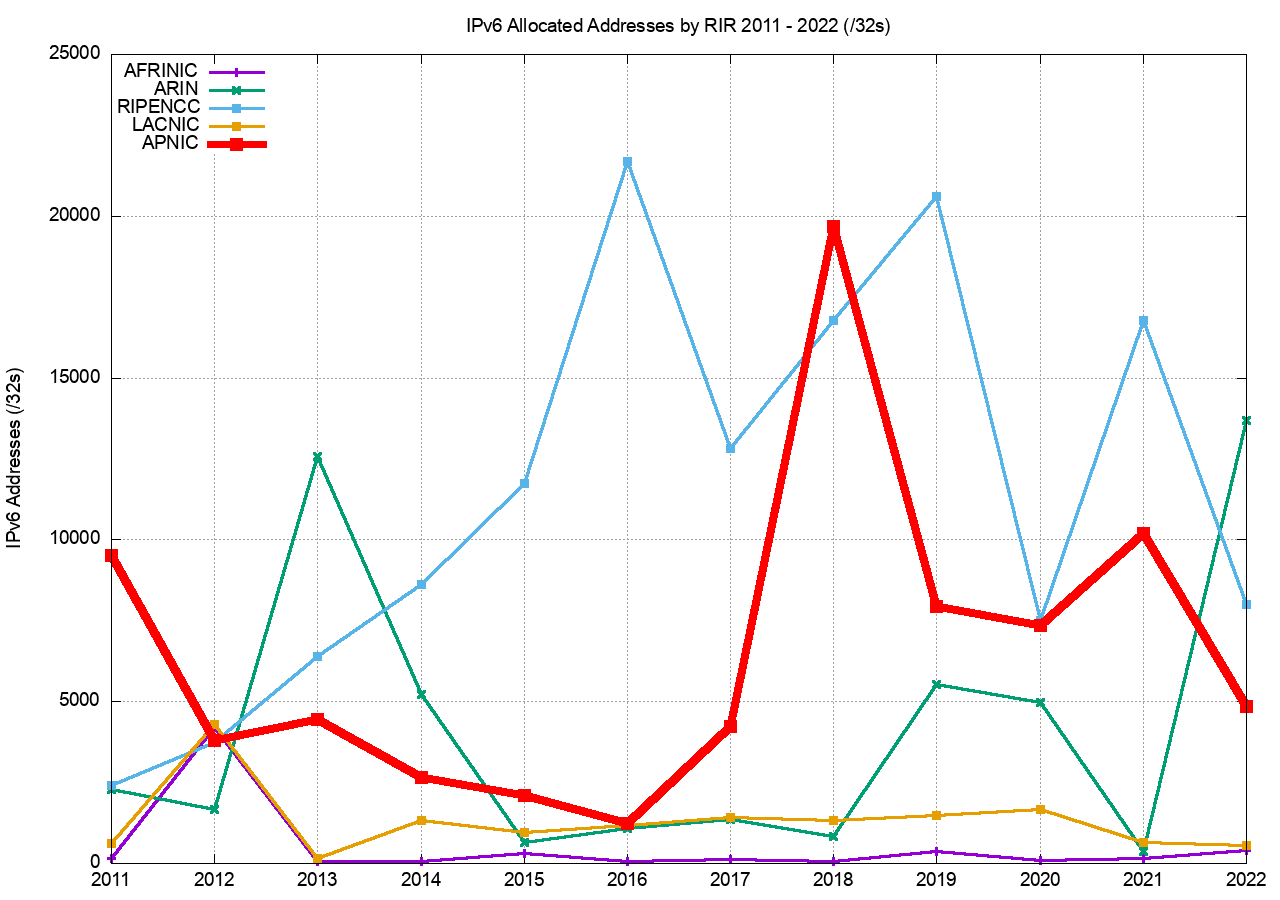 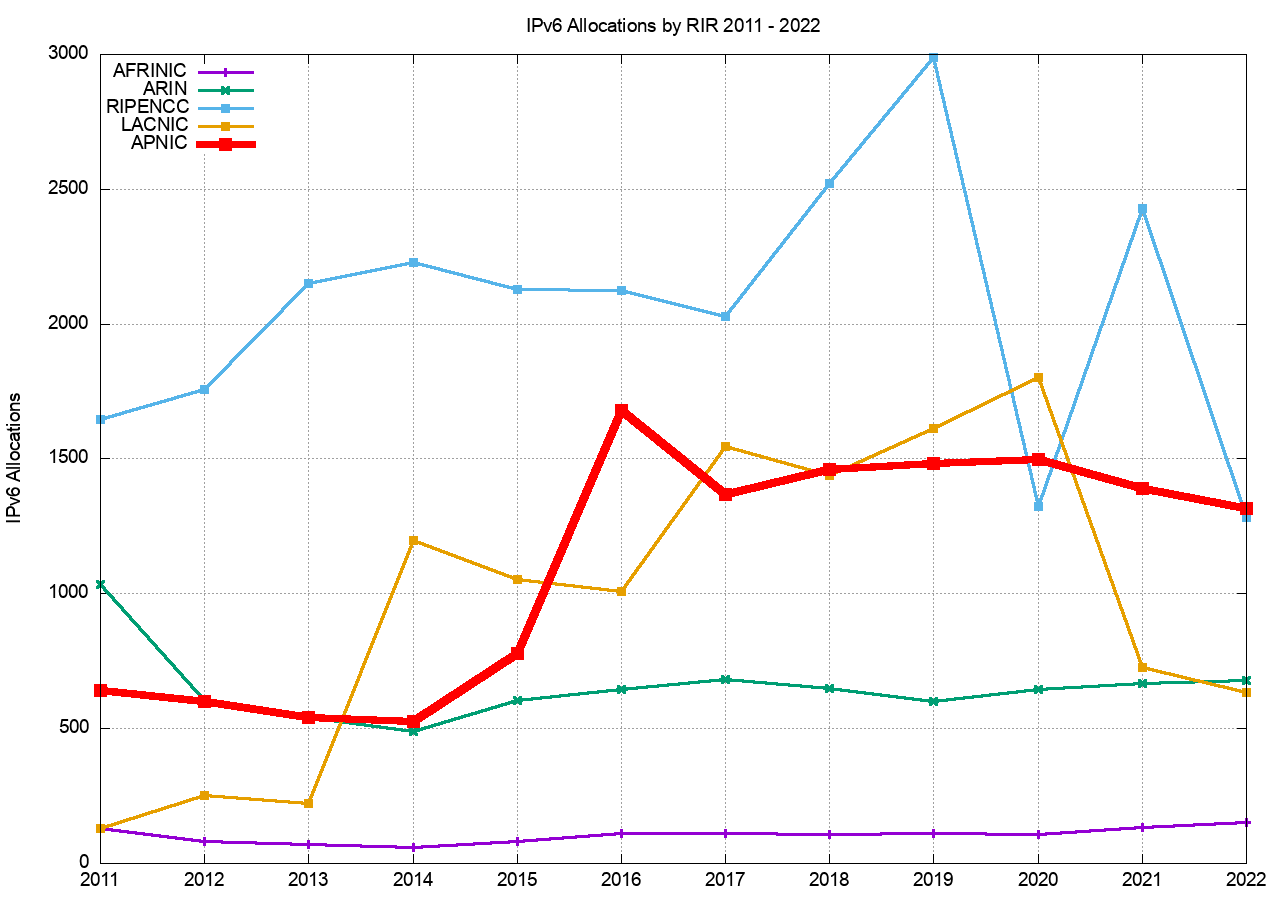 IPv6 Address Pools
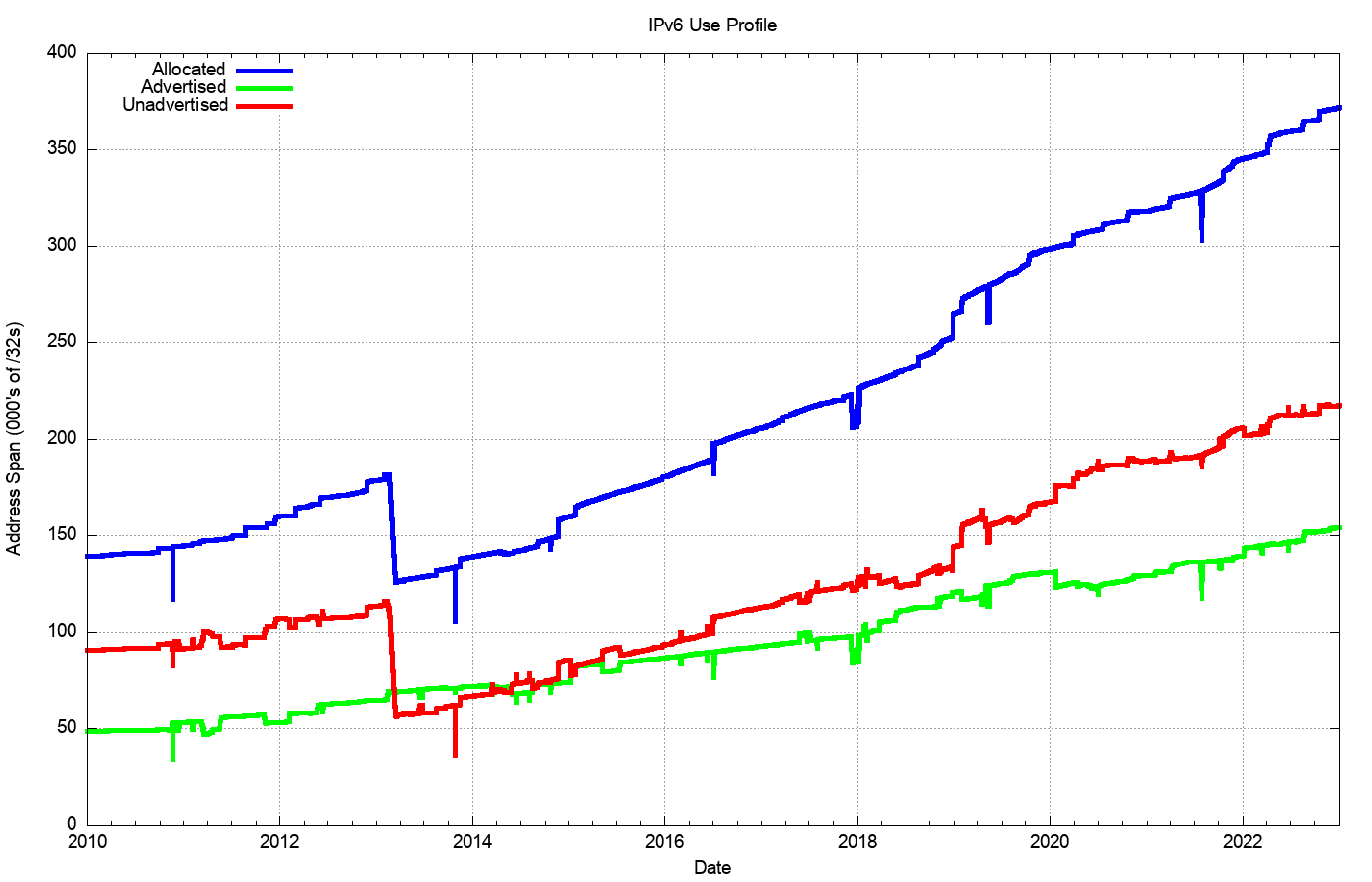 Allocated Address Pool
Unadvertised Address Pool
Advertised Address Pool
Unadvertised : Advertised Ratio
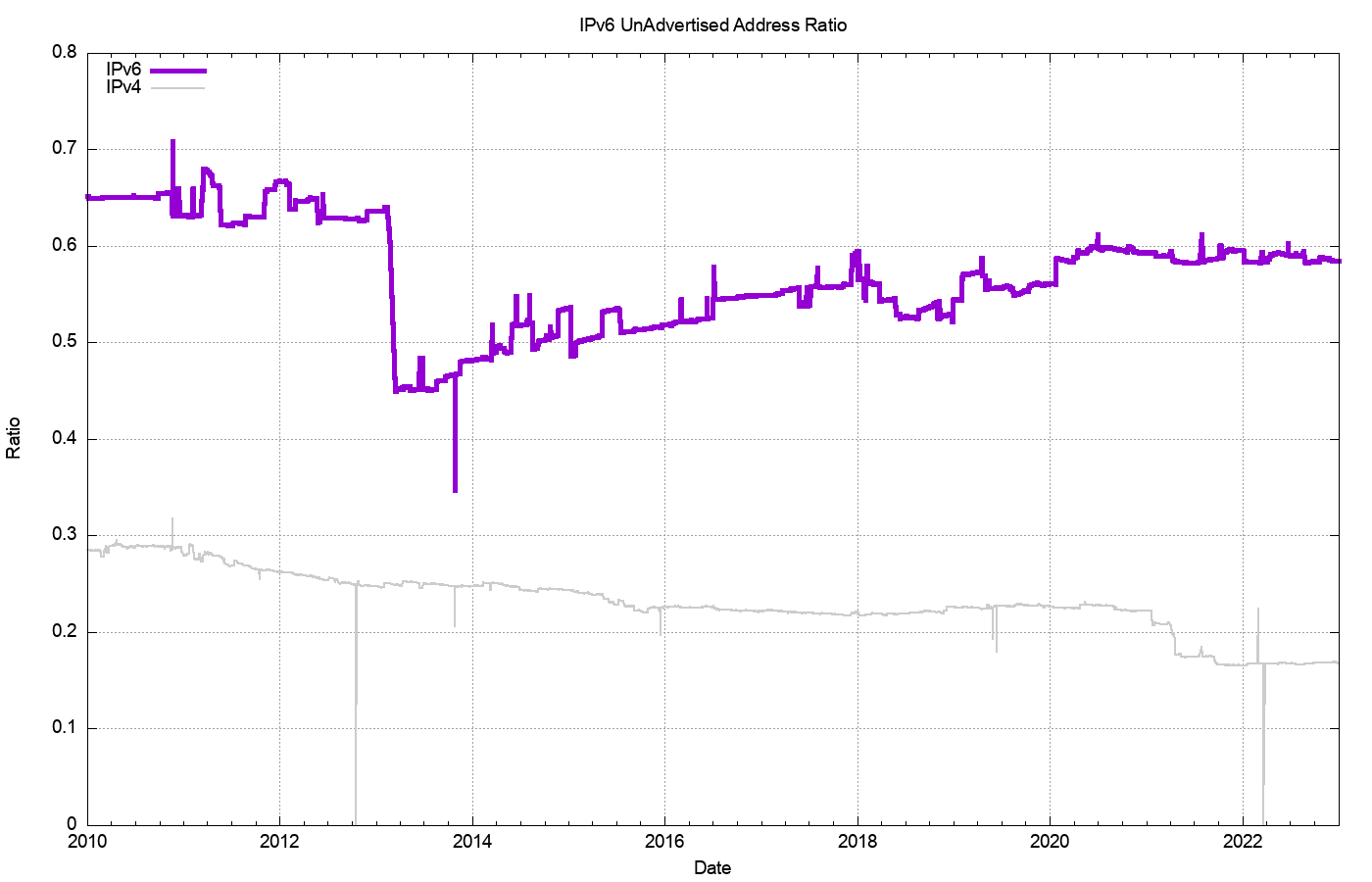 IPv6
IPv4
IPv6 Deployment
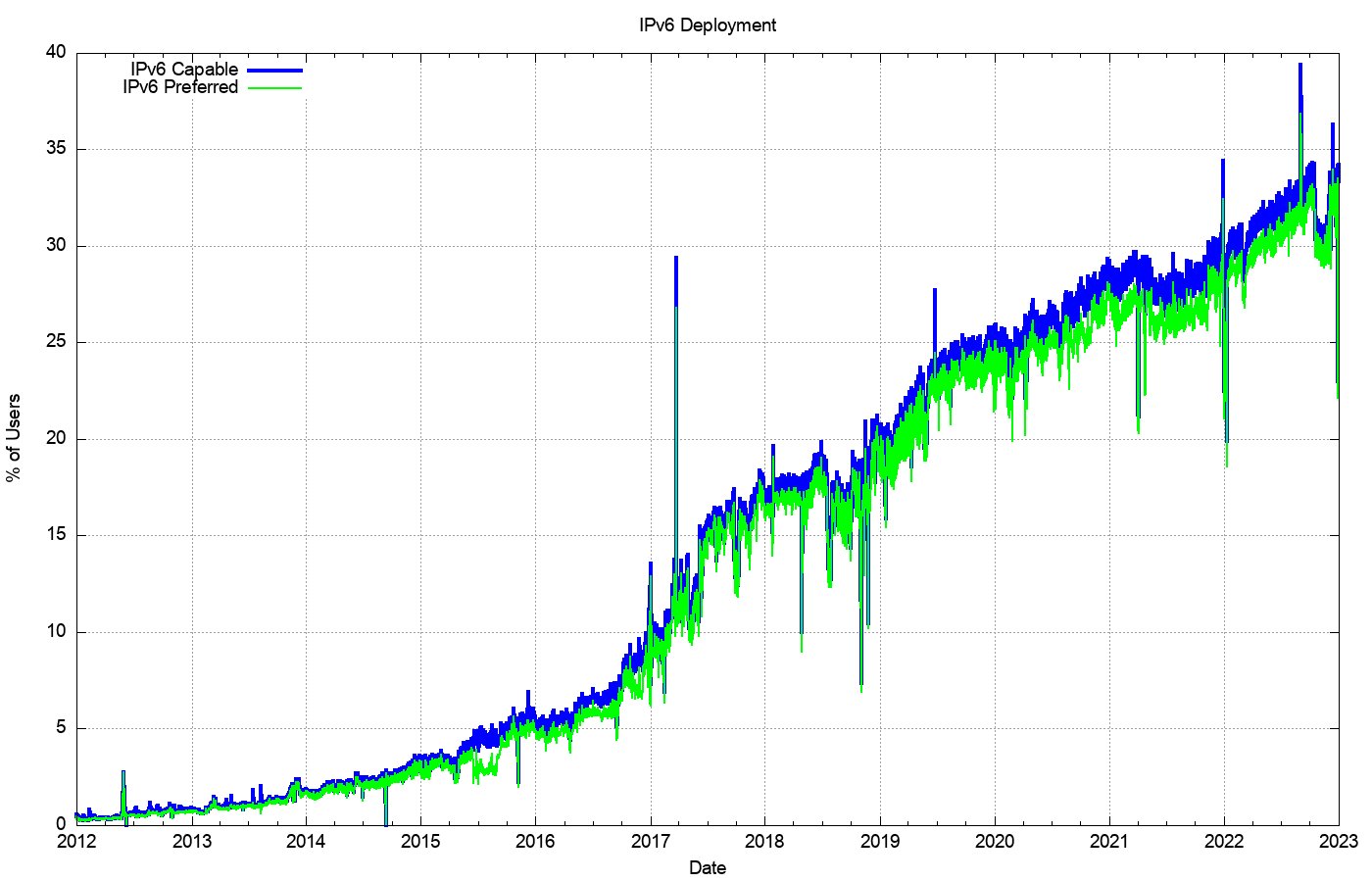 IPv6 Deployment
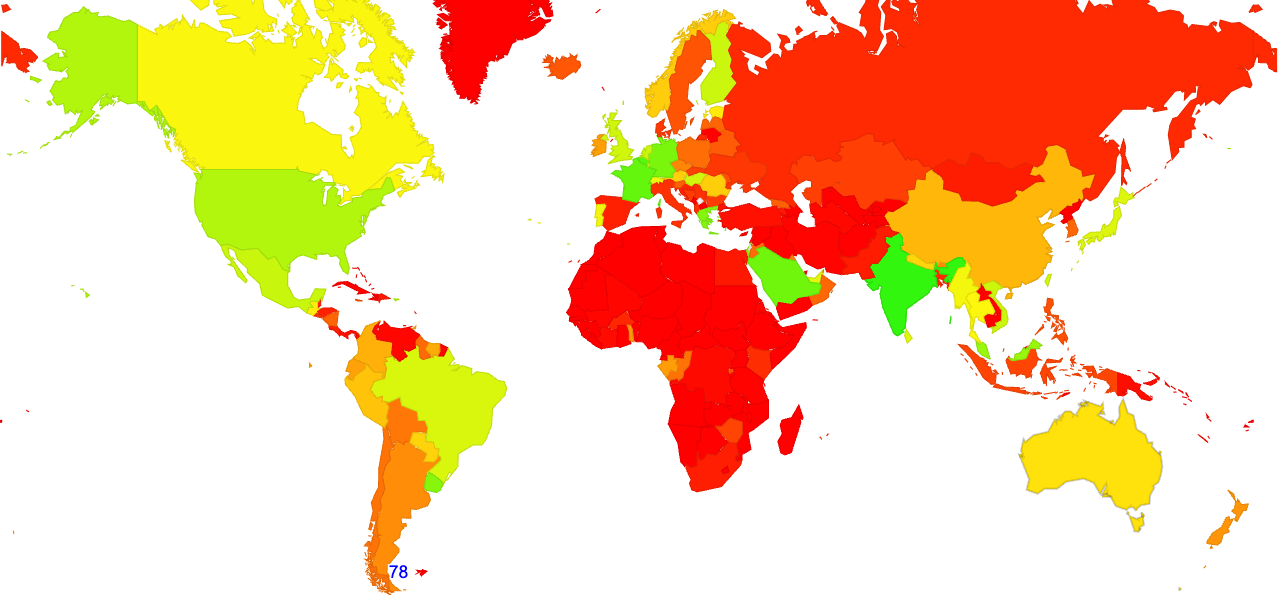 IPv6 in 2022
Steady IPv6 deployment in access networks is allowing more services to operate in dual stack mode
This is relieving pressure on the IPv4 address pools
Large allocations in IPv6 mean that there is no pressure to deploy IPv6 using highly efficient deployments